Preparing for Month 13The End of the Sponsorship Year
Office for Refugees, Archdiocese of Toronto 
(ORAT)
March 2024
[Speaker Notes: Welcome to the “Introduction to Resettlement” session. My name is XXX, and I will be your presenter.

Before we move forward with the presentation, here are a few House-Keeping rules to assist you participate fully in this session. (Review the House-Keeping Rules).

This session is intended to help you understand what is required to sponsor a refugee to Canada through Canada’s Private Sponsorship of Refugees’ Program (PSRP).

There is a lot of information to be covered in the presentation and its important to take notes for yourself. Please save all your questions to the end of the presentation or type them in the chat box.

The information presented is also available on Immigration Canada’s website.]
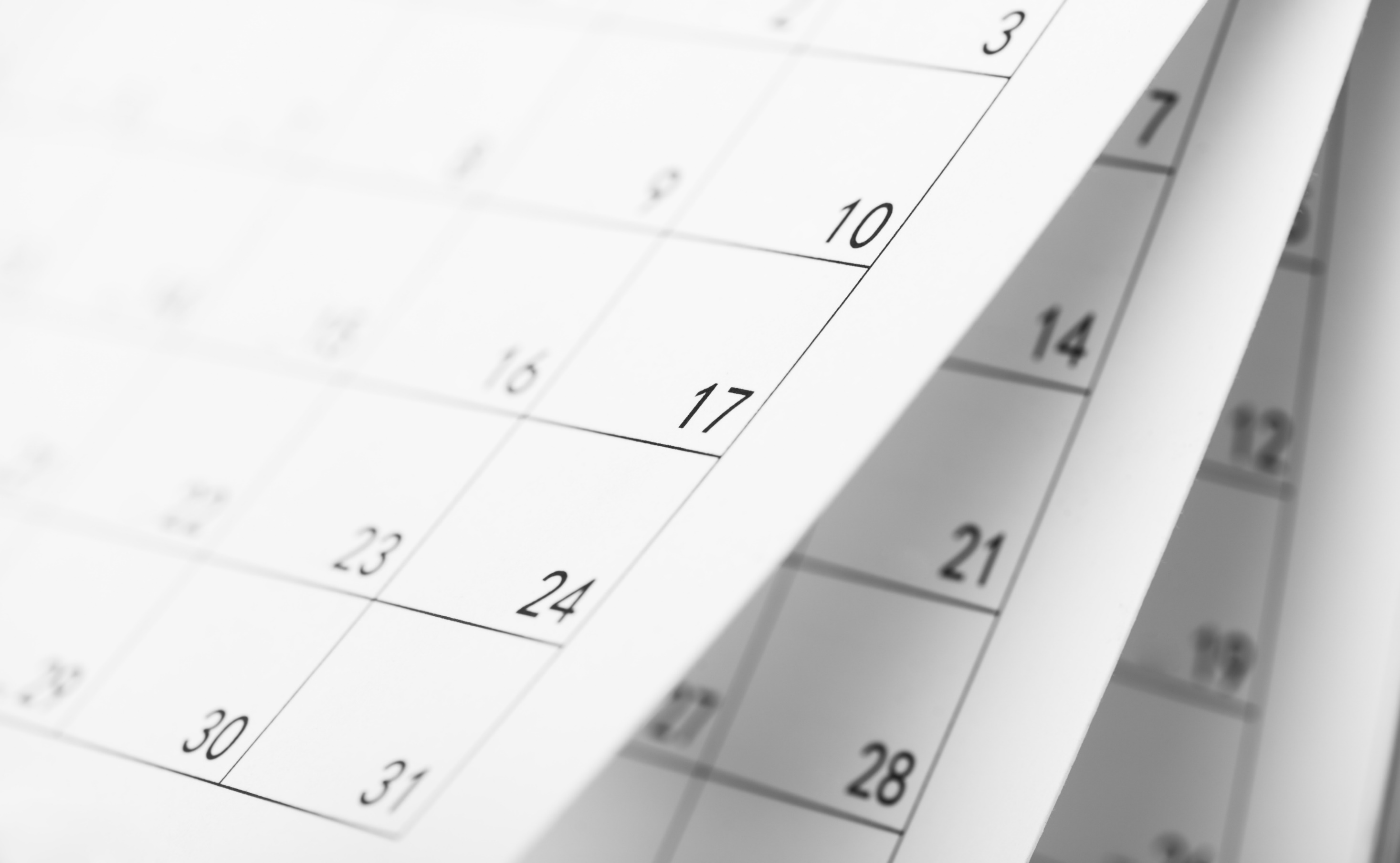 Topics Covered:
When should sponsors start preparing for Month 13.

What to consider when preparing newcomers for Month 13.

Services available for newcomers in Month 13. 

Evaluating the sponsorship and the post-sponsorship relationship.
2
When to Begin Preparing the Newcomer(s) for the Post-Sponsorship Period?
3
[Speaker Notes: . In month 9, sponsors are advised to communicate to the newcomer(s) that the sponsorship period will be ending in 3 months, and that the sponsoring group is not obligated to provide financial and settlement support beyond Month 12.
At the beginning of Month 9, sponsors are advised to conduct a needs assessment to determine what needs to be done before the sponsorship period concludes at the end of month 12 to prepare the newcomer(s) for the transition to the post-sponsorship period. The assessment should be conducted in conjunction with the newcomer(s) to ensure that there are no unmet needs or service gaps at the end of Month 12.]
What Should Sponsors Consider When the Sponsorship is Coming to an End?
4
[Speaker Notes: What exactly happens at the end of the sponsorship year? 
Sponsors should consider the following as they approach the end of the sponsorship period:
Evaluating the sponsorship period, including your experiences as sponsors, i.e., successes, challenges and lessons learned
The settlement needs of the newcomer(s) before the sponsorship period comes to an end, i.e., any assistance required during the transition and post-sponsorship period.
The sponsors’ relationship with newcomer(s) in the post-sponsorship period.]
Informal Evaluation of the Sponsorship
Were your goals as a sponsor met?
What were your successes? What was achieved? How was it achieved?
What were the challenges? How were they overcome?
Were your expectations met? Were they realistic?
Were the needs of the newcomers met? Are they self-sufficient (consider their starting point – education, trauma, work history…)?
What actions were taken to move newcomers toward self-sufficiency?
What would you differently? What did you learn? 
Would you sponsor again?
5
What Information Should be Communicated to the Newcomer Before the Sponsorship Ends?
6
[Speaker Notes: Sponsors are advised to communicate to the newcomer(s) as soon as possible after arrival that the sponsorship period is 12 months (1 year), and that the sponsorship group is not obligated to provide financial and settlement support beyond Month 12. Sponsors are advised to communicate this clearly to the newcomer(s) and ensure that the newcomer(s) are aware of the exact date when the sponsorship ends.
Starting in Month 9, sponsors should begin preparing newcomer(s) for the end of the sponsorship period. Before the end of month 12, sponsors are advised to use the Month 13 Planning Checklist to ensure that the newcomer(s) have the information they require, as well as necessary skills, knowledge, and services for the post-sponsorship period.]
What Information Should be Communicated to the Newcomer Before the Sponsorship Ends? (Cont.)
7
[Speaker Notes: Sponsors are advised to communicate to the newcomer(s) as soon as possible after arrival that the sponsorship period is 12 months (1 year), and that the sponsorship group is not obligated to provide financial and settlement support beyond Month 12. Sponsors are advised to communicate this clearly to the newcomer(s) and ensure that the newcomer(s) are aware of the exact date when the sponsorship ends.
Starting in Month 9, sponsors should begin preparing newcomer(s) for the end of the sponsorship period. Before the end of month 12, sponsors are advised to use the Month 13 Planning Checklist to ensure that the newcomer(s) have the information they require, as well as necessary skills, knowledge, and services for the post-sponsorship period.]
ORAT has Resources Available to Assist Sponsors with Settlement Needs
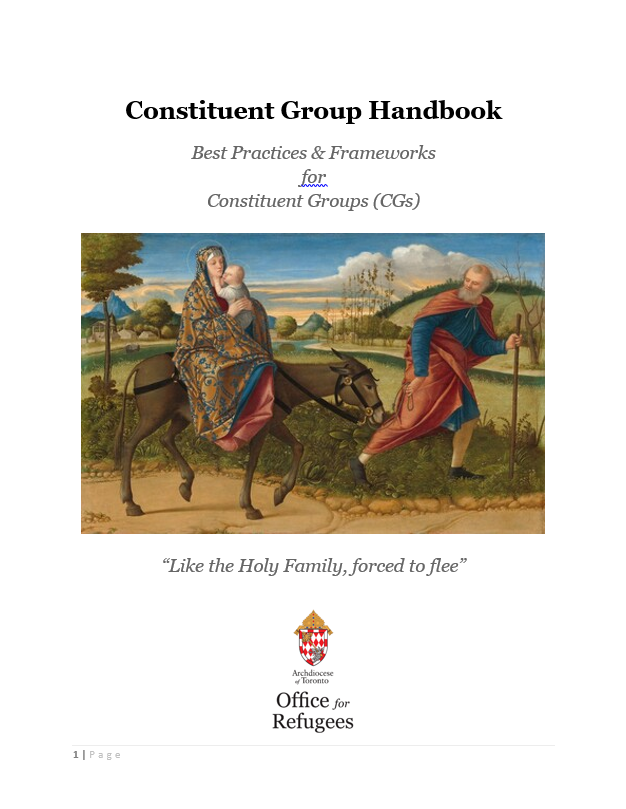 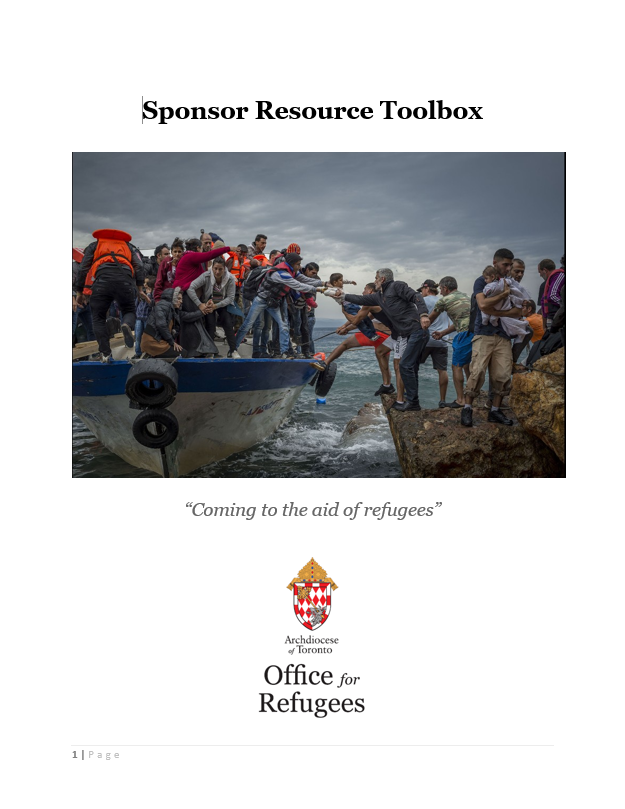 o-cg-handbook.pdf (archtoronto.org)
o-sponsor-resource-toolbox.pdf (archtoronto.org)
8
How & When Should Newcomer(s) Who are not Self-Sufficient Apply for Social Assistance?
12
Website: http://www.mcss.gov.on.ca/en/mcss/programs/social/ow/
9
[Speaker Notes: Sponsors are advised to connect the newcomers with a Settlement Worker or the Local Ontario Works Office to guide them on social assistance or income assistance program entitlements that are available to them within the province, including processing times and the specifics of how to apply.
Sponsors should ensure that the newcomer(s) receives their first social assistance payment at the end of month 12, so that they are able to cover their rent for Month 13, as well as pay for groceries and other bills.
Sponsors are advised to research on subsidized or low-income housing and assist the newcomer(s) with applying for the program or provide them with information on how to apply. 
Sponsors must consider processing and waiting times as waitlists may be longer in some areas compared to others.]
Month 13 Planning Checklist
Sponsors are encouraged to use the Month 13 Planning Checklist to ensure that all key information is communicated to the newcomer(s) as well as ensuring that the newcomer(s) have the necessary skills, knowledge, and services for their post-sponsorship period.

It is important for sponsors not to feel disheartened or discouraged if the newcomer(s) they have sponsored are not self-sufficient by the end of Month 12. 

If the newcomer(s) is not self-sufficient by the end of Month 12, they can apply for social assistance and welfare support, employment training support and community activities for social support groups that will help them achieve self-sufficiency.
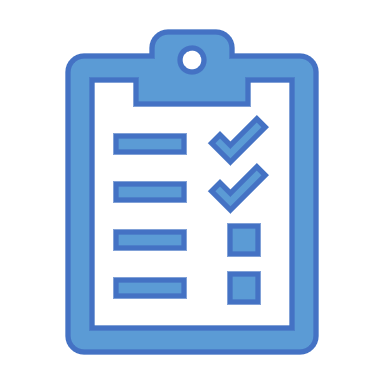 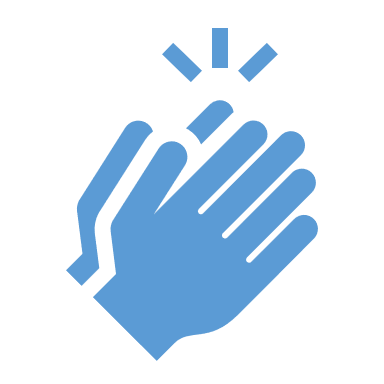 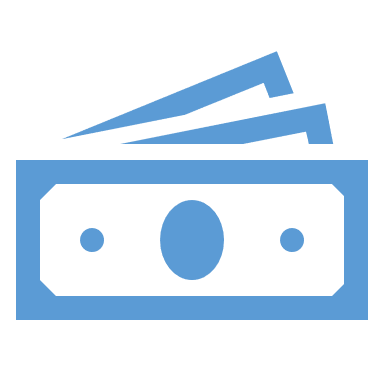 10
[Speaker Notes: Self-sufficiency should be continually assessed throughout the sponsorship period by sponsors. Some benchmarks of self-sufficiency include employment with sufficient income to cover living costs, and ability to conduct day-to-day tasks (e.g., paying rent, bills, budgeting, knowledge of local area, and transportation, etc.)
Sponsors must recognize that integration is a long-term process which can take many years and is influenced by several factors. Sponsors are the start of the integration process and its unrealistic to expect the newcomer(s) to be fully integrated into Canadian society by the end of Month 12.
Sponsors are advised restricted, at services are available to newcomer(s) within their municipalities, as some services may be restricted or additional services may be available based on location.]
Planning Checklist Housing
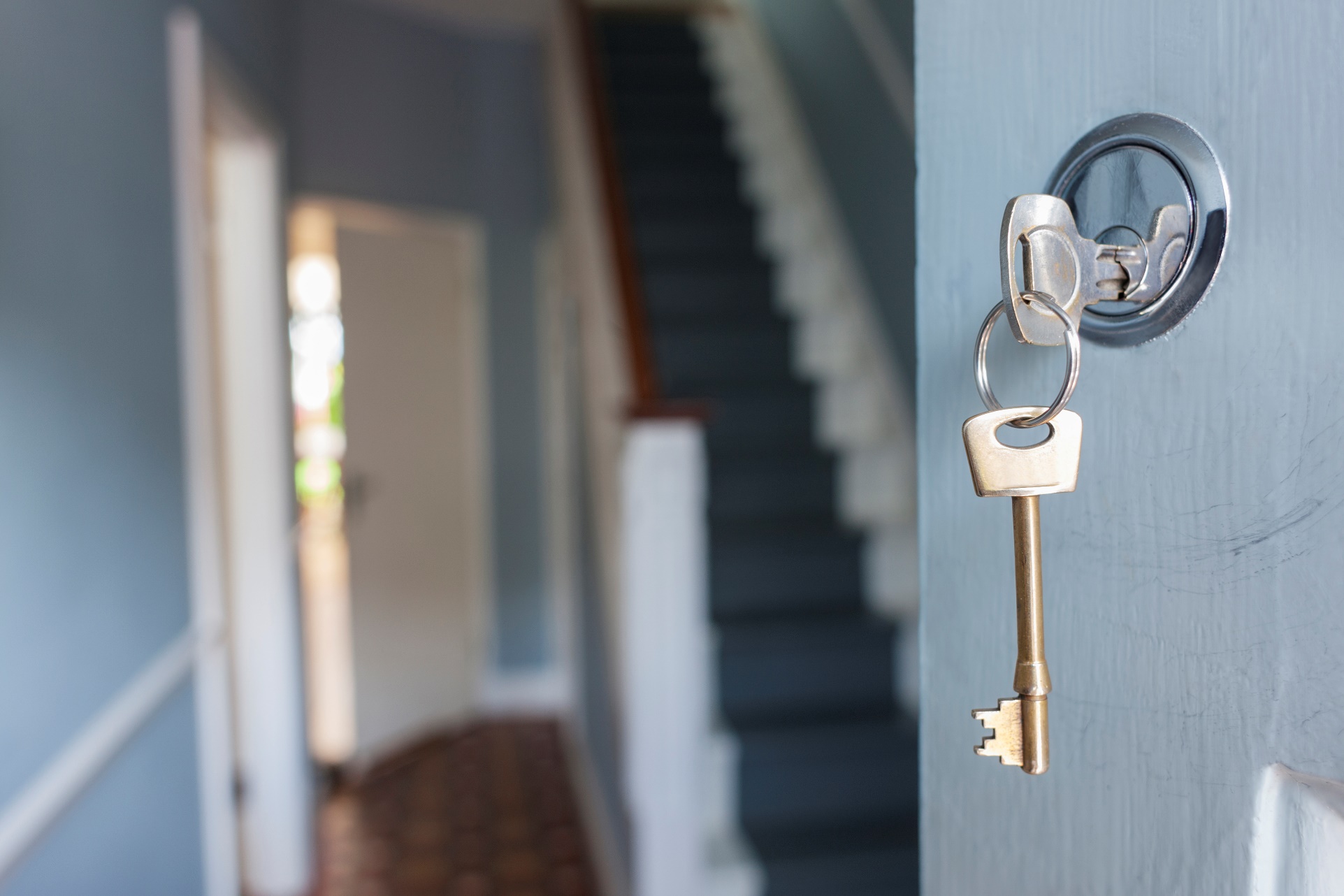 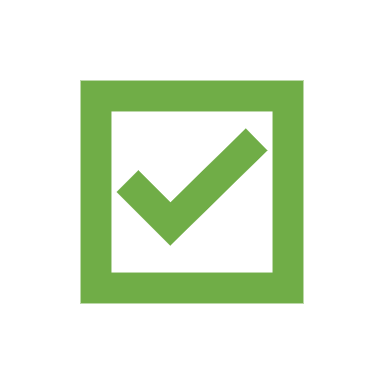 Do the newcomers need/want to relocate to another house or apartment or another town or city?

If the newcomers need to relocate to another house or apartment, have you assisted them with finding suitable accommodation?

Are the newcomers aware of their rights as tenants?

Do the newcomers know when and how to pay their rent, and any other household bills (e.g., utilities, hydro, phone, internet, cable, etc.)?

Are the newcomers aware of subsidized housing options?

Do the newcomers understand and agree with the terms of their new lease?
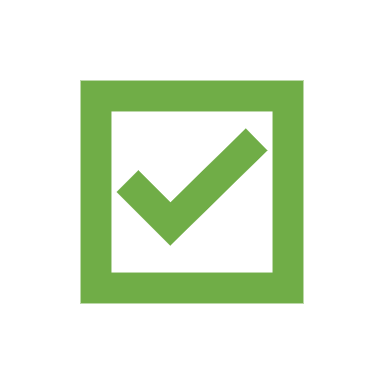 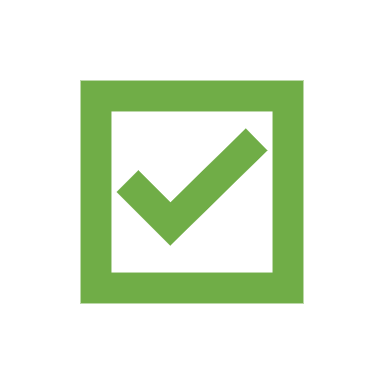 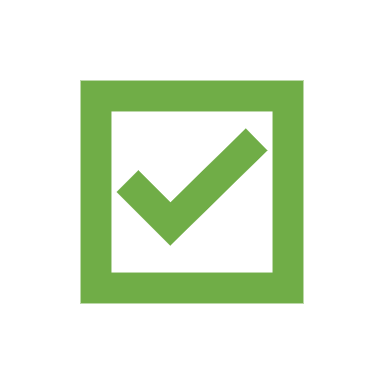 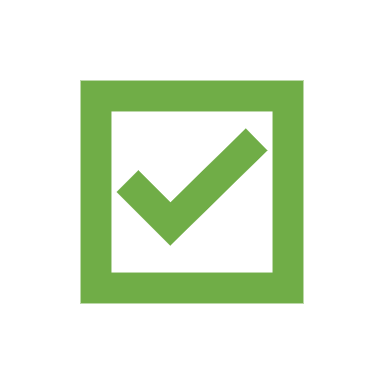 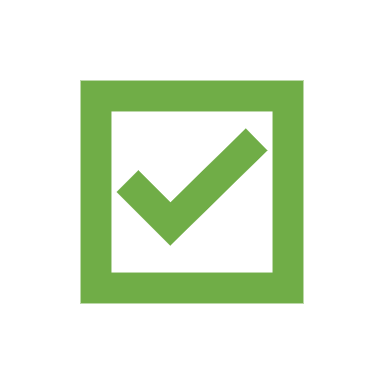 11
Documents & Application Forms
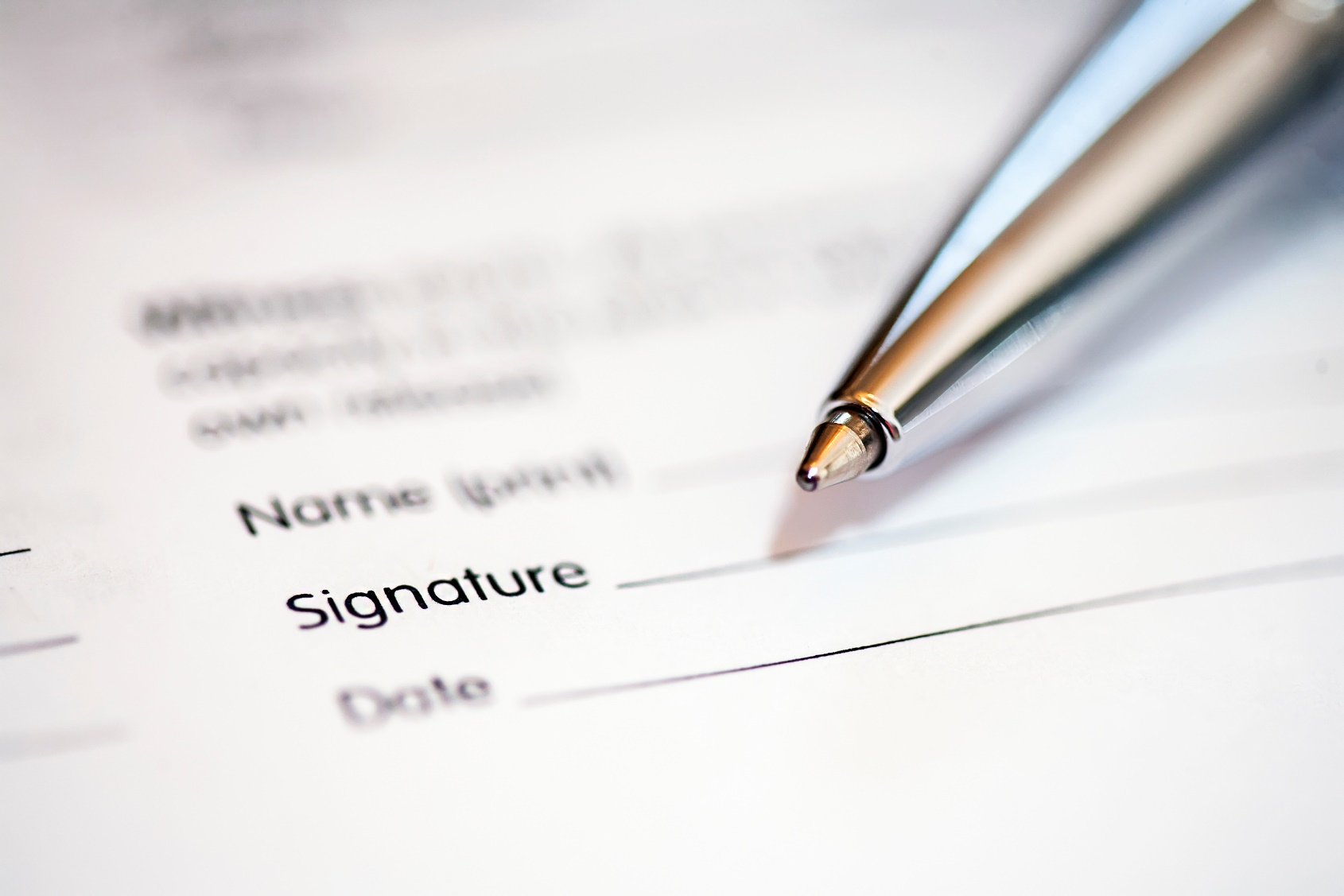 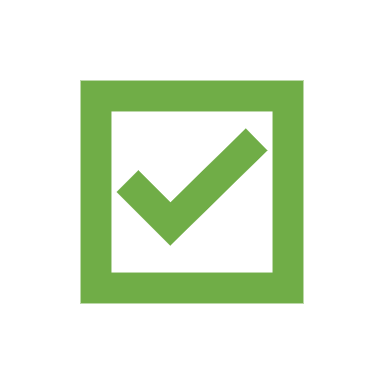 Are newcomers receiving all the benefits they are entitled to such as the Canada Child Tax Benefits (CCB), GST/HST rebates, etc.?

Do newcomers have all the documents that they require? 
Do they require your assistance with the application process for any remaining documents (e.g., travel documents, PR card, SIN, OHIP, Driver’s licence, Library card, etc.)?

If the newcomers have moved, do they need your help to change their address with government agencies, or their cards and documents, etc.?
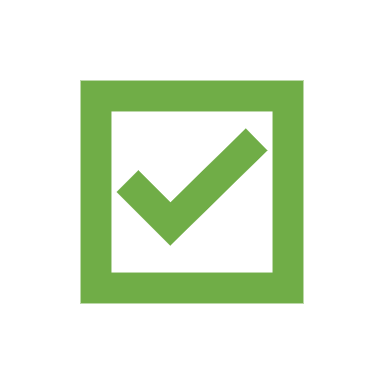 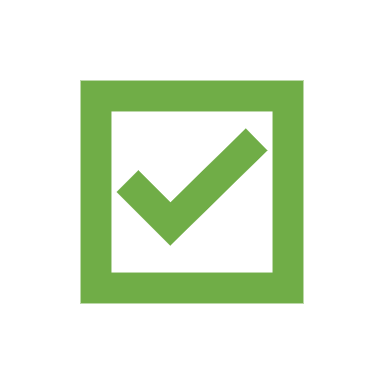 12
Employment
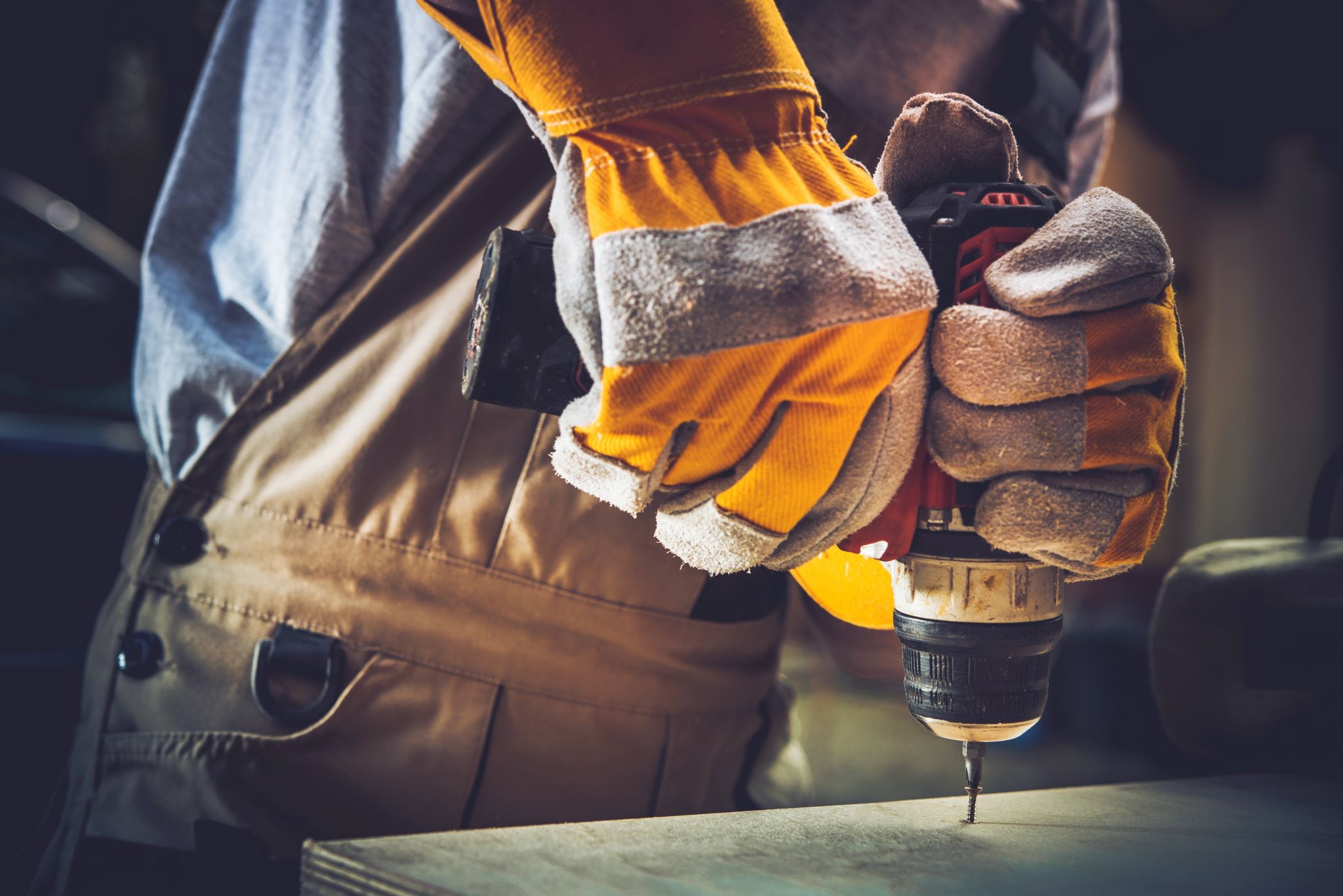 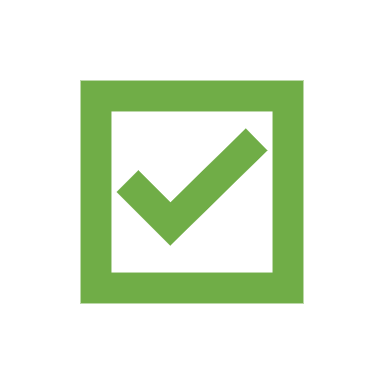 Are the newcomers employed? If not, what can be done before the end of the sponsorship period to assist the newcomers with finding employment?

Are the newcomers aware of any relevant bridging courses and vocational training opportunities?

Are the newcomers aware of Canadian professional licencing requirements for their profession or vocation?

Are newcomers aware of their rights as an employee or their responsibilities as an employer?

If newcomers are working or will work in the future, do they know how to arrange for childcare?
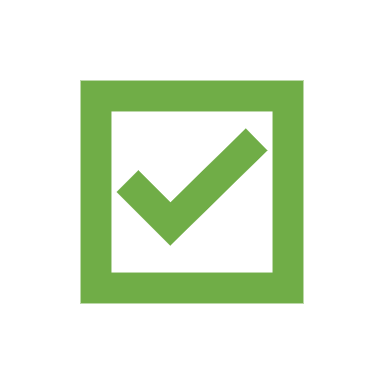 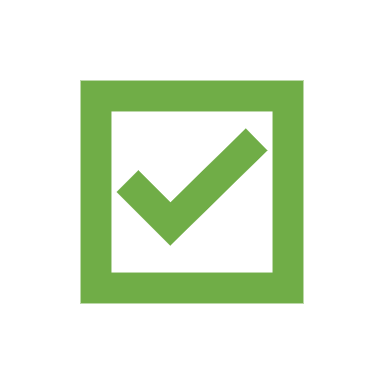 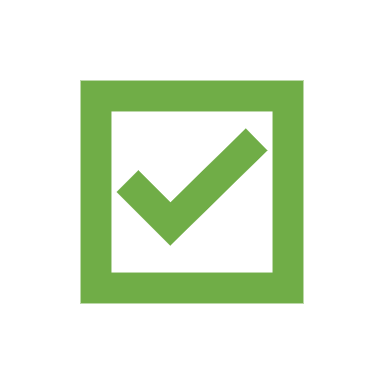 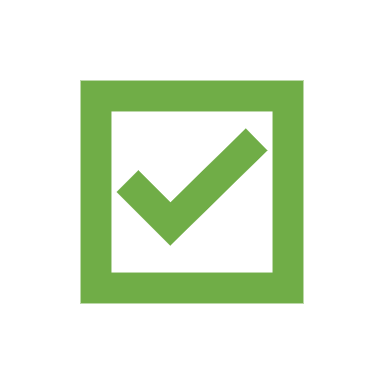 13
Finances
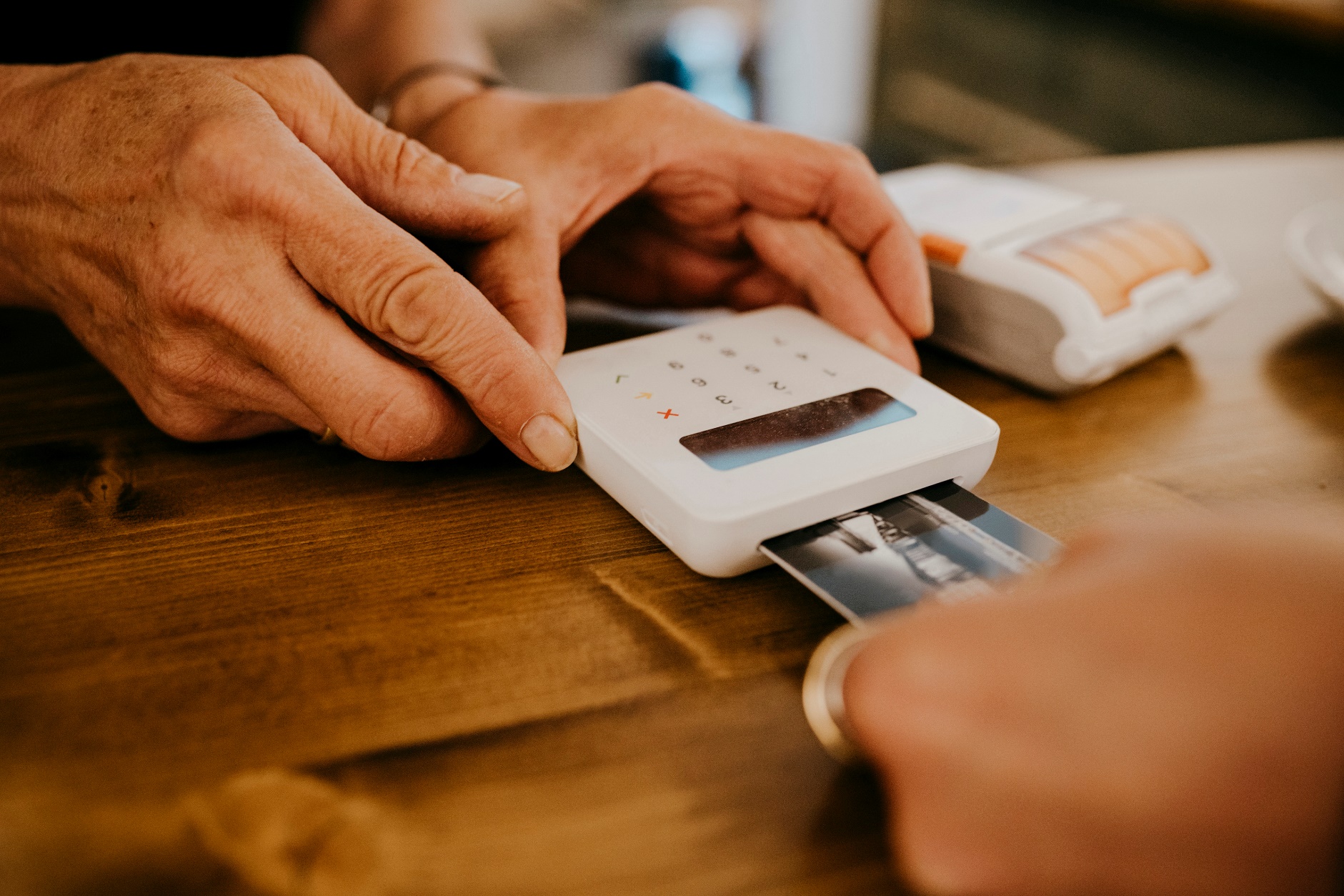 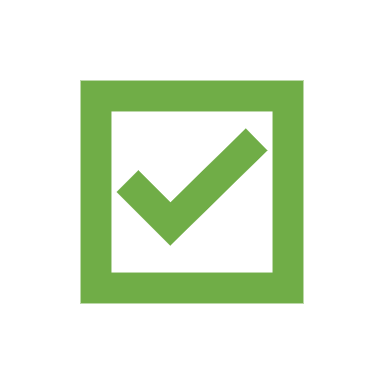 Do the newcomers need any further assistance with budgeting or banking? For example, can they take care of their finances on their own? Do they know how to transfer money electronically?
14
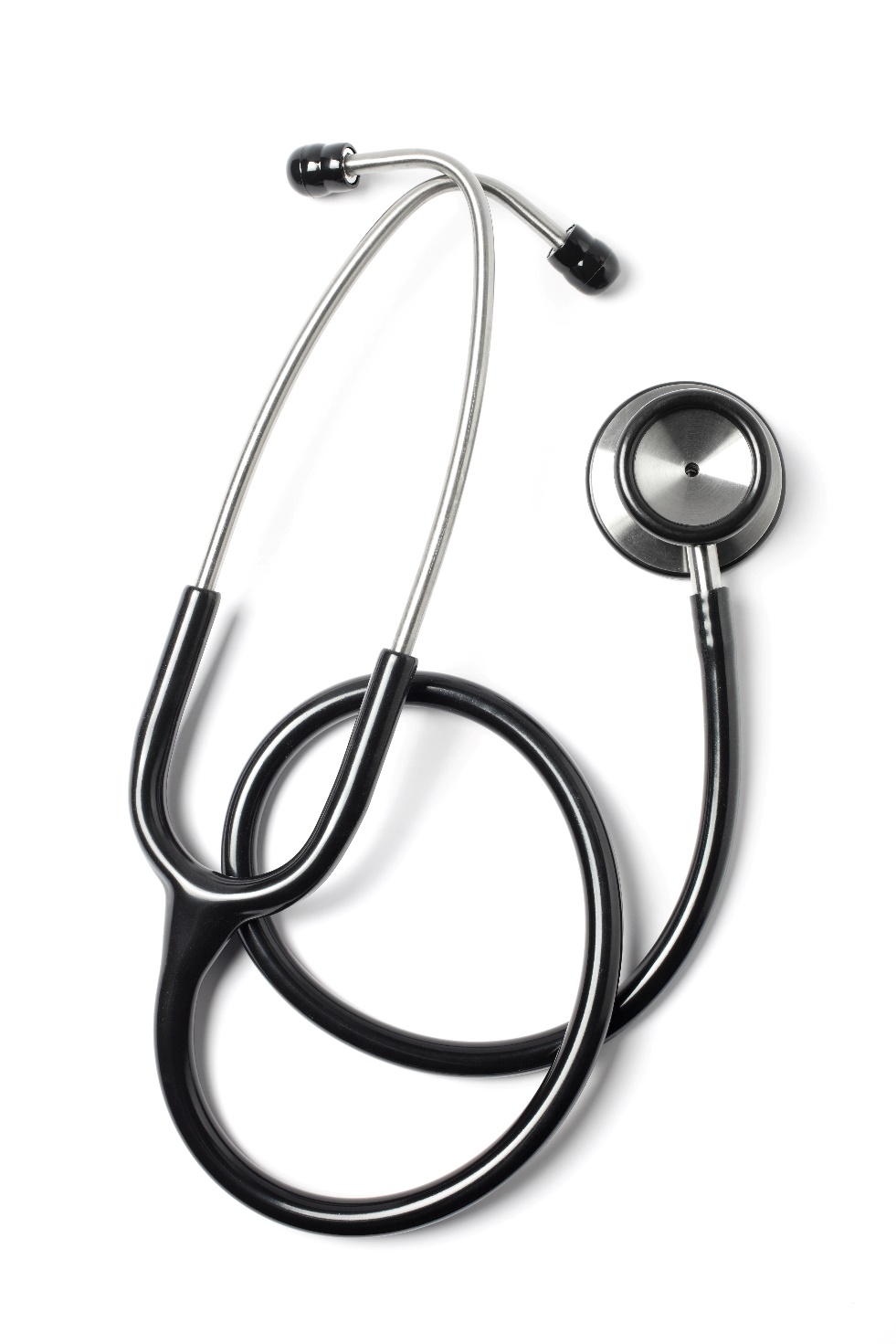 Health
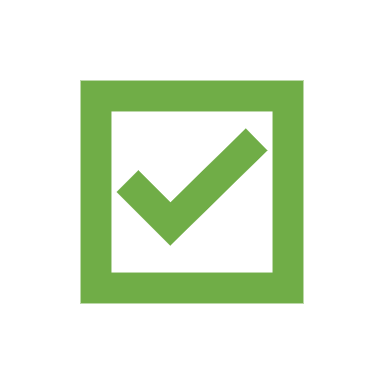 Is the newcomer registered with a family doctor?

Have you provided the newcomer(s) with relevant information on vaccinations?

Do the newcomer(s) need counselling or any other mental health support? If so, have you made the appropriate referrals or provided them with the relevant information on how to access these services?

Do the newcomers have any remaining medical needs that need to be addressed? If so, have you made a referral or provided them with the relevant information on how to access the necessary services?
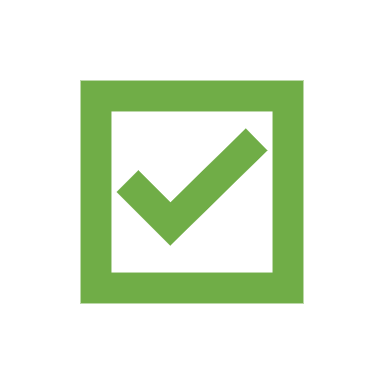 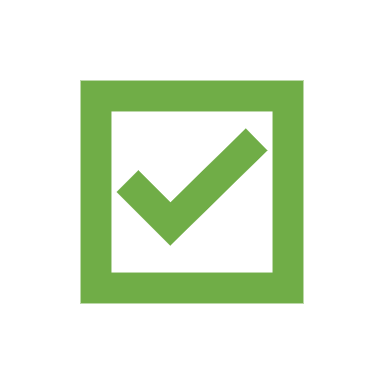 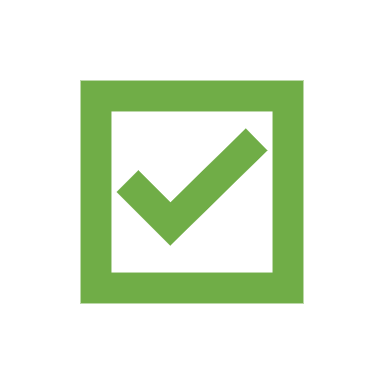 15
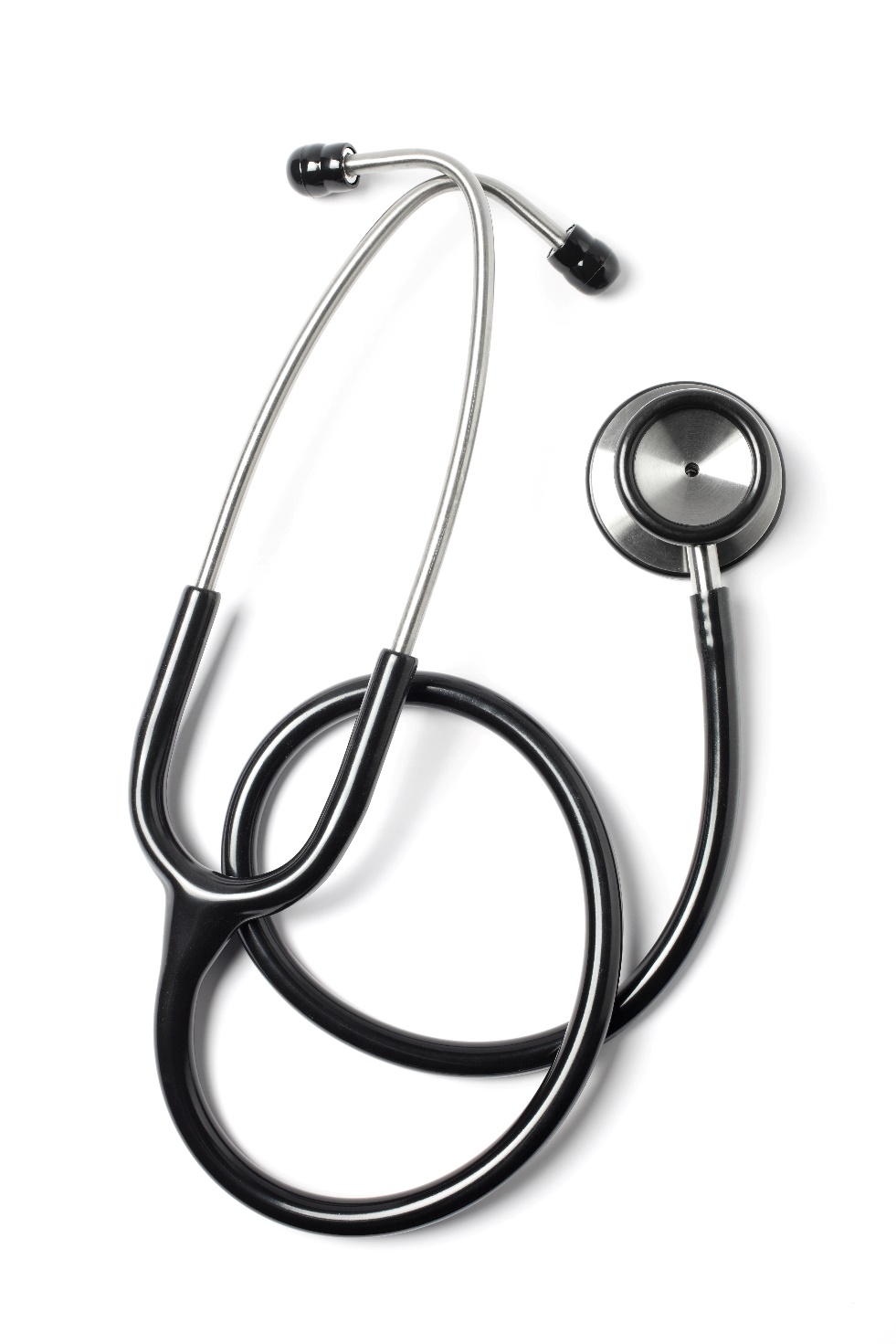 Health (continued)
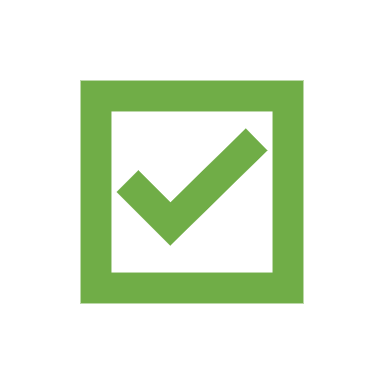 Do the newcomers know how to contact emergency services in cases of emergency?

Do the newcomers know how to navigate the medical system?
Do the newcomers require any dental care?

Do the newcomers understand that their benefits through the Interim Federal Health Program (IFHP) will end after month 12?

Do the newcomers know what they are entitled to through their provincial health insurance?
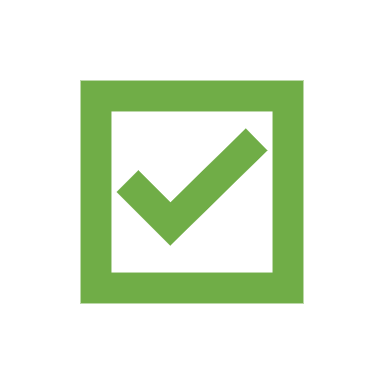 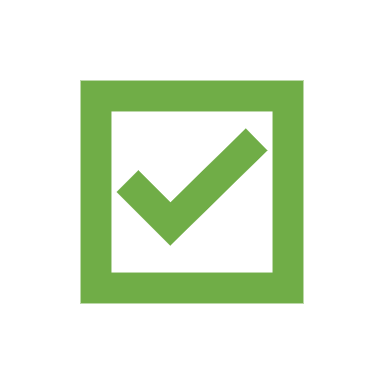 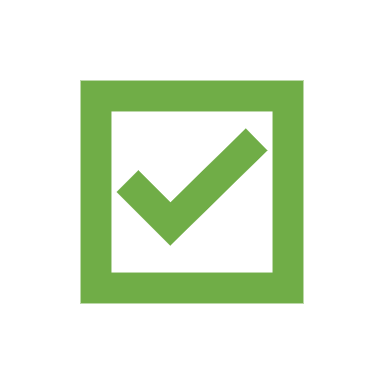 16
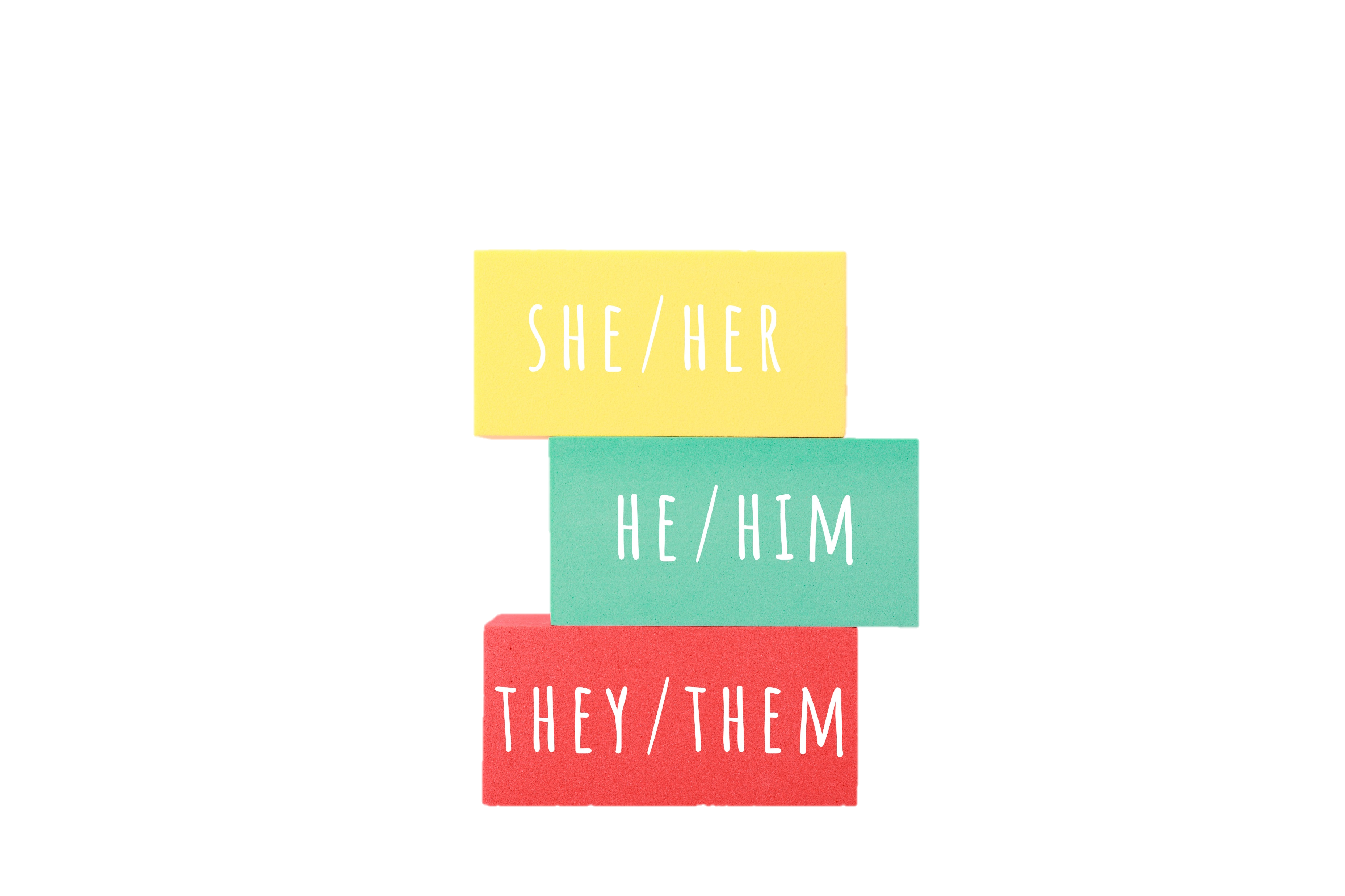 Education
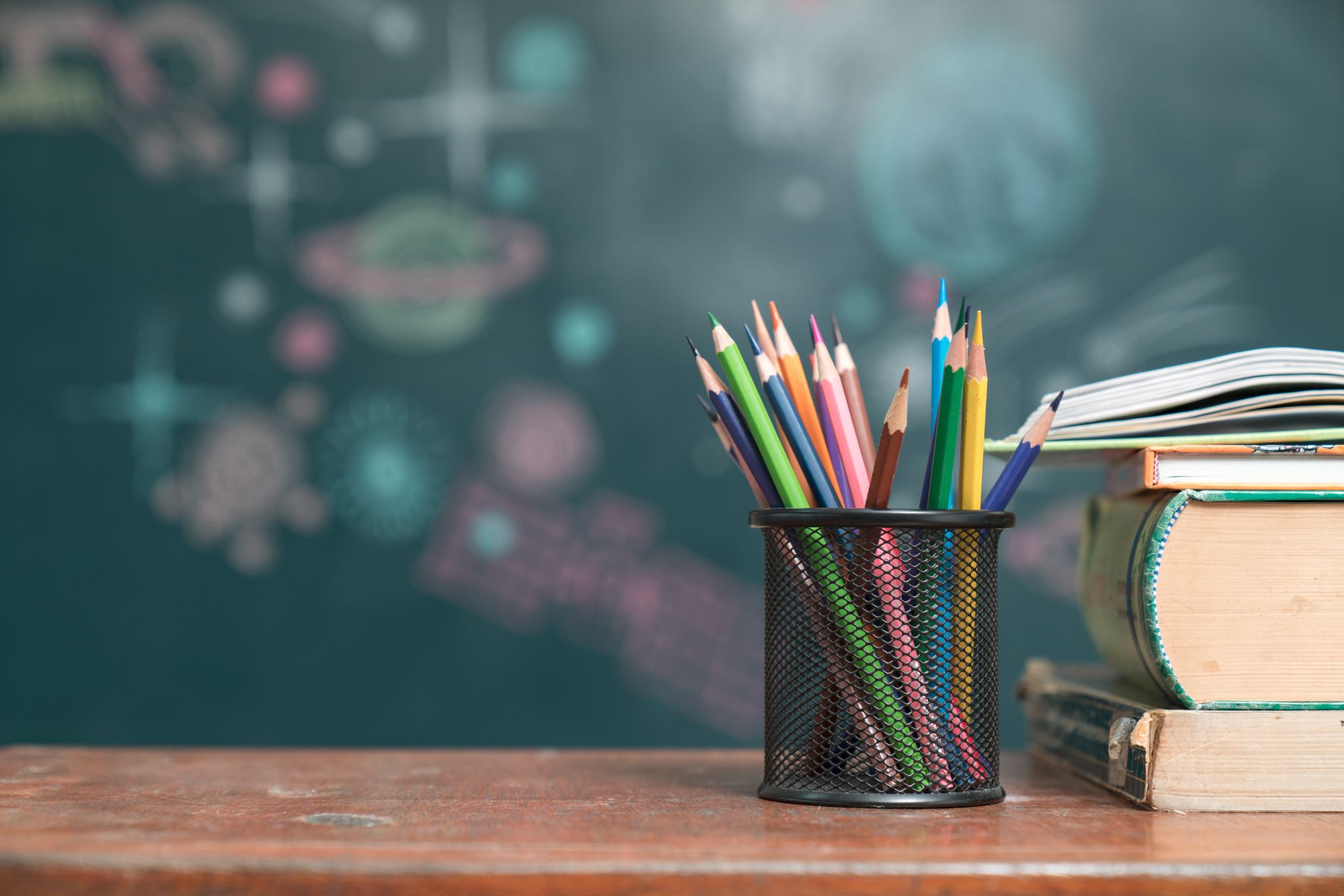 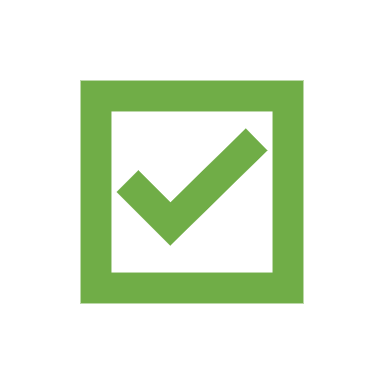 Are the newcomers interested in continuing with ESL classes? Do they know how to register for further classes?

Are any children that are now old enough enrolled in school?
If newcomers have moved or will move, have you assisted them to enroll their children in school?

Do the newcomers wish to pursue further studies? If so, have you provided them with the relevant information on courses and institutions?

Are the newcomers aware of the various vocational programs and academic courses they can access?

Are there any specific educational needs that need to be addressed before the end of the sponsorship period?

Do the newcomers need your support to find volunteer opportunities in their field?
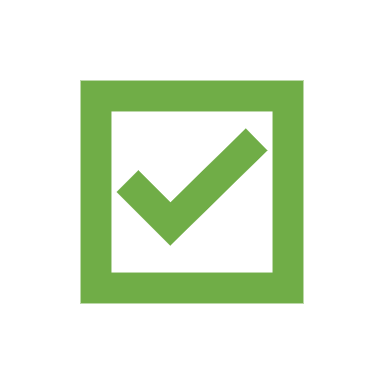 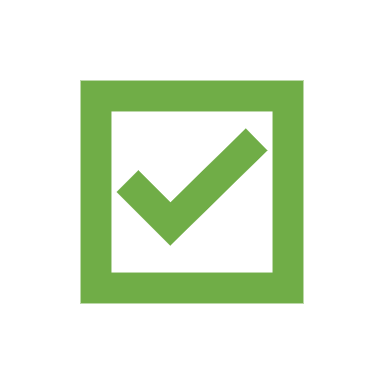 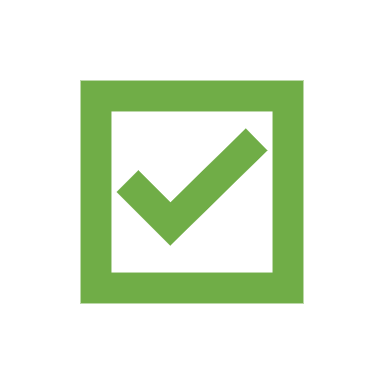 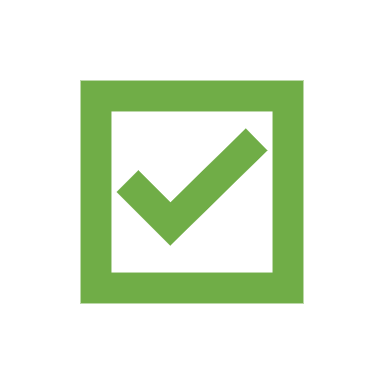 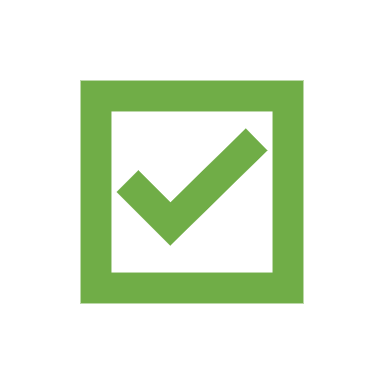 17
English Language Classes
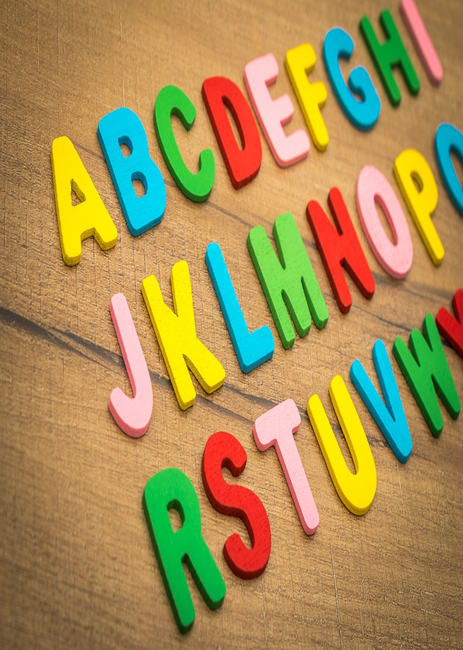 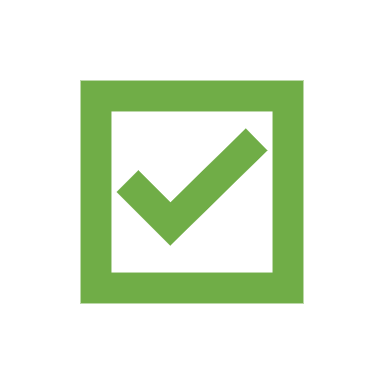 Do the newcomers wish to continue with ESL classes?

Do the newcomers know how to access ESL classes if they need them later?
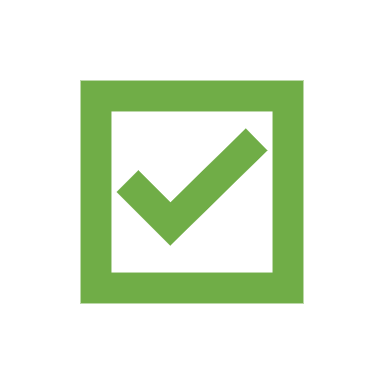 18
Social Services
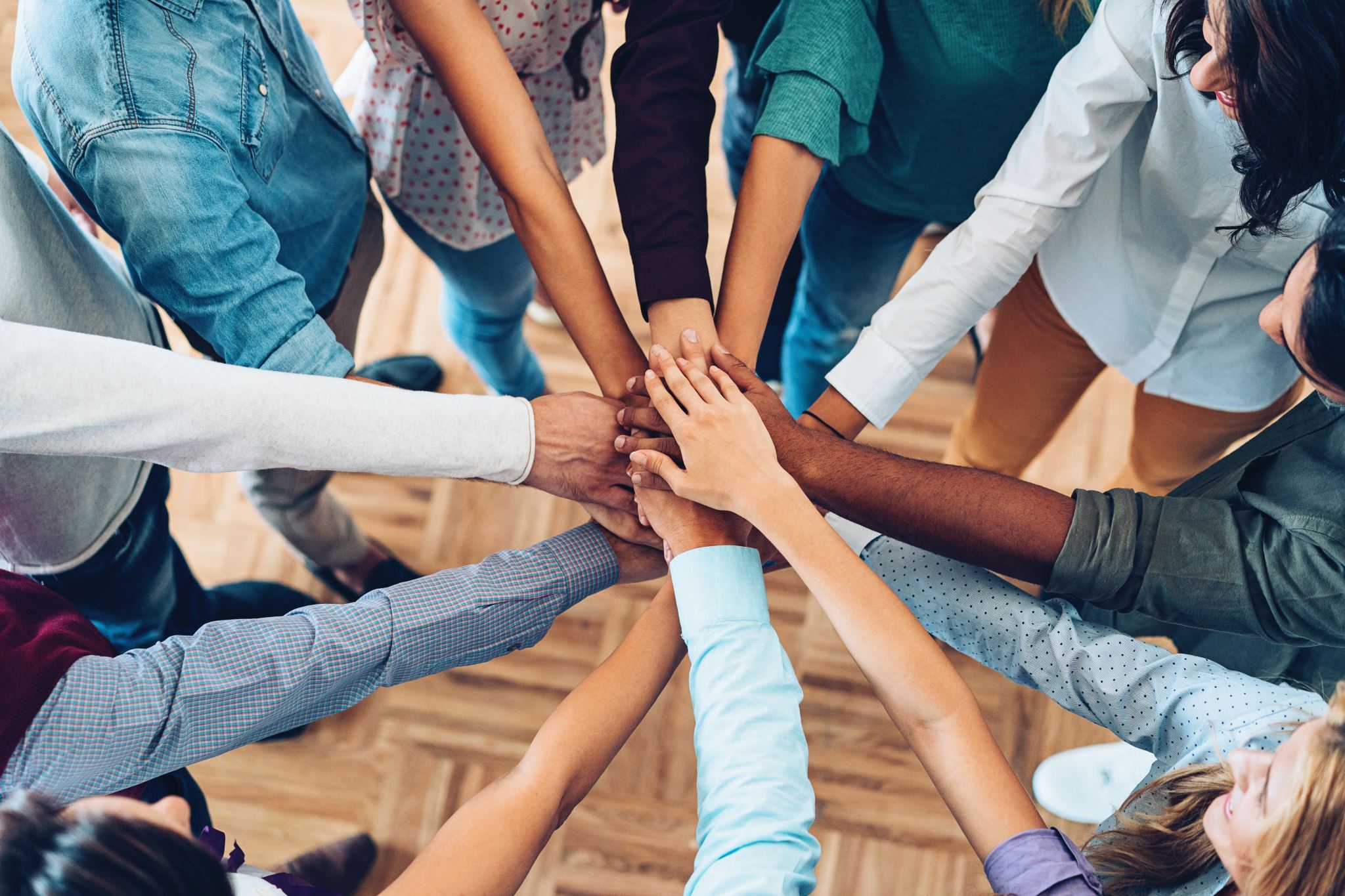 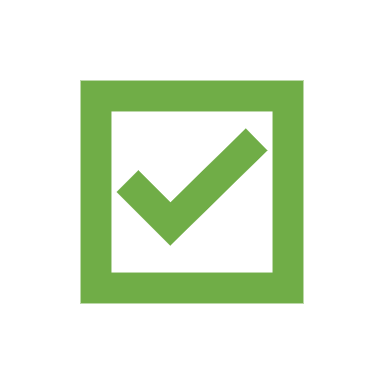 Have you assisted the newcomers to apply for provincial social assistance (if necessary)?

Does the newcomer understand the details of provincial social assistance, such as, what is necessary to apply, how much money will be provided, terms and conditions, reporting requirements, etc.?
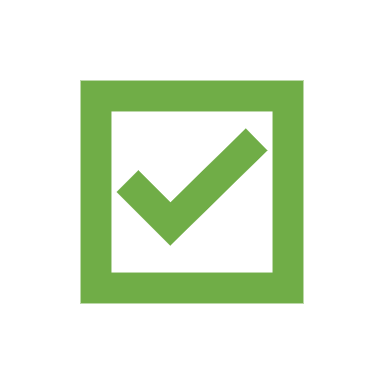 19
Transportation
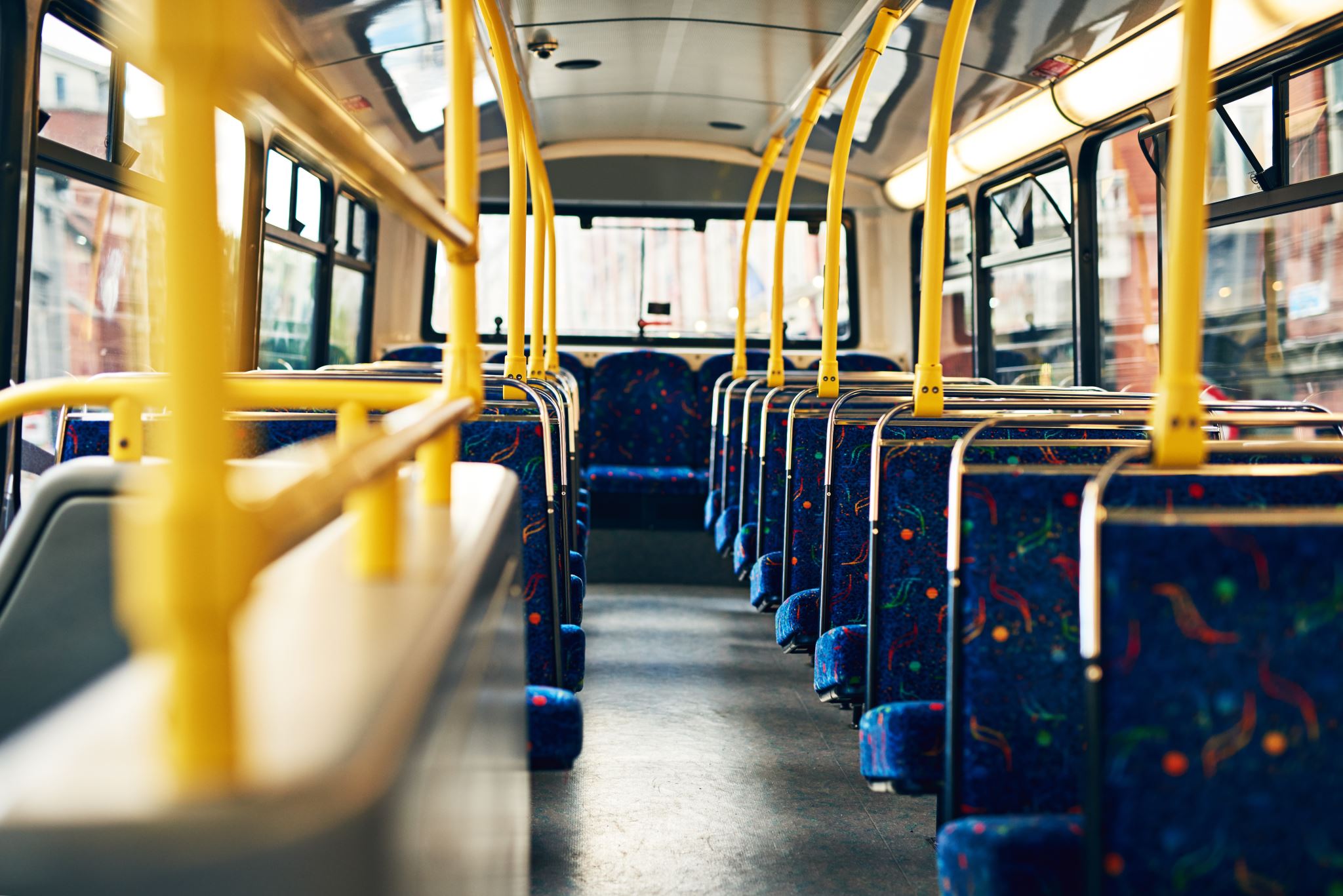 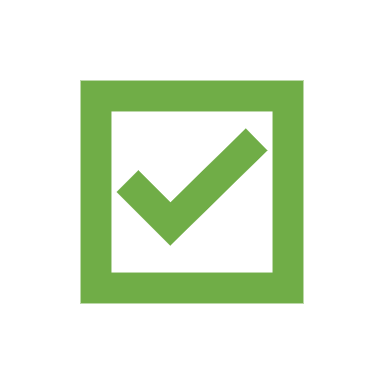 Do the newcomers know how to travel within the city?

Are they comfortable taking public transportation? 

Do you need to provide further explanations or accompany them?

If the newcomers move, do they need support in learning new transportation routes?
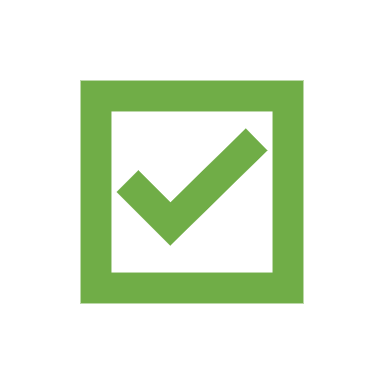 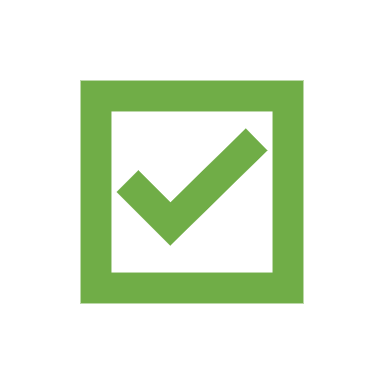 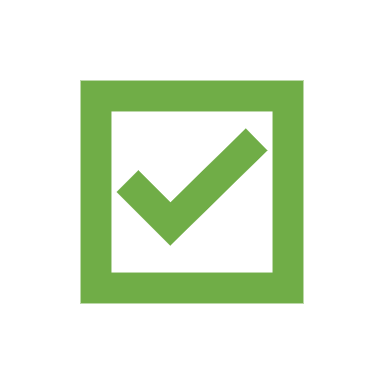 20
Interpretation
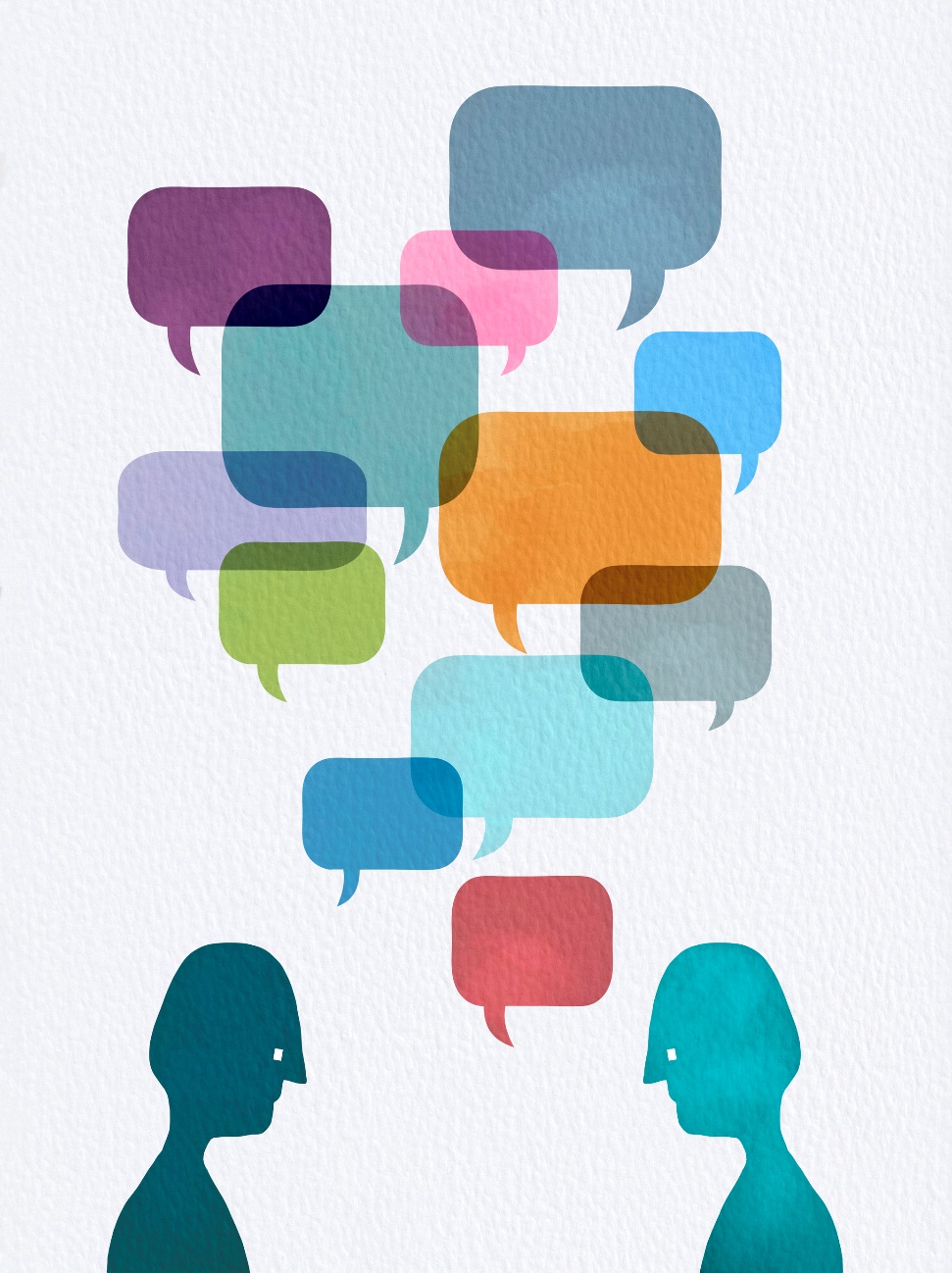 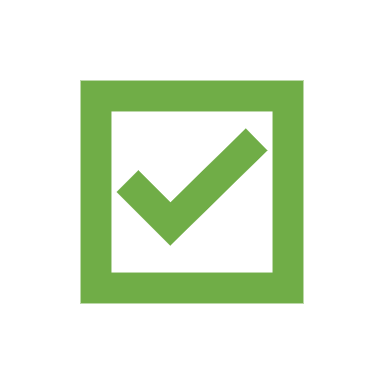 Do the newcomers know how to access interpretation support if needed?
21
Community Support & Orientation
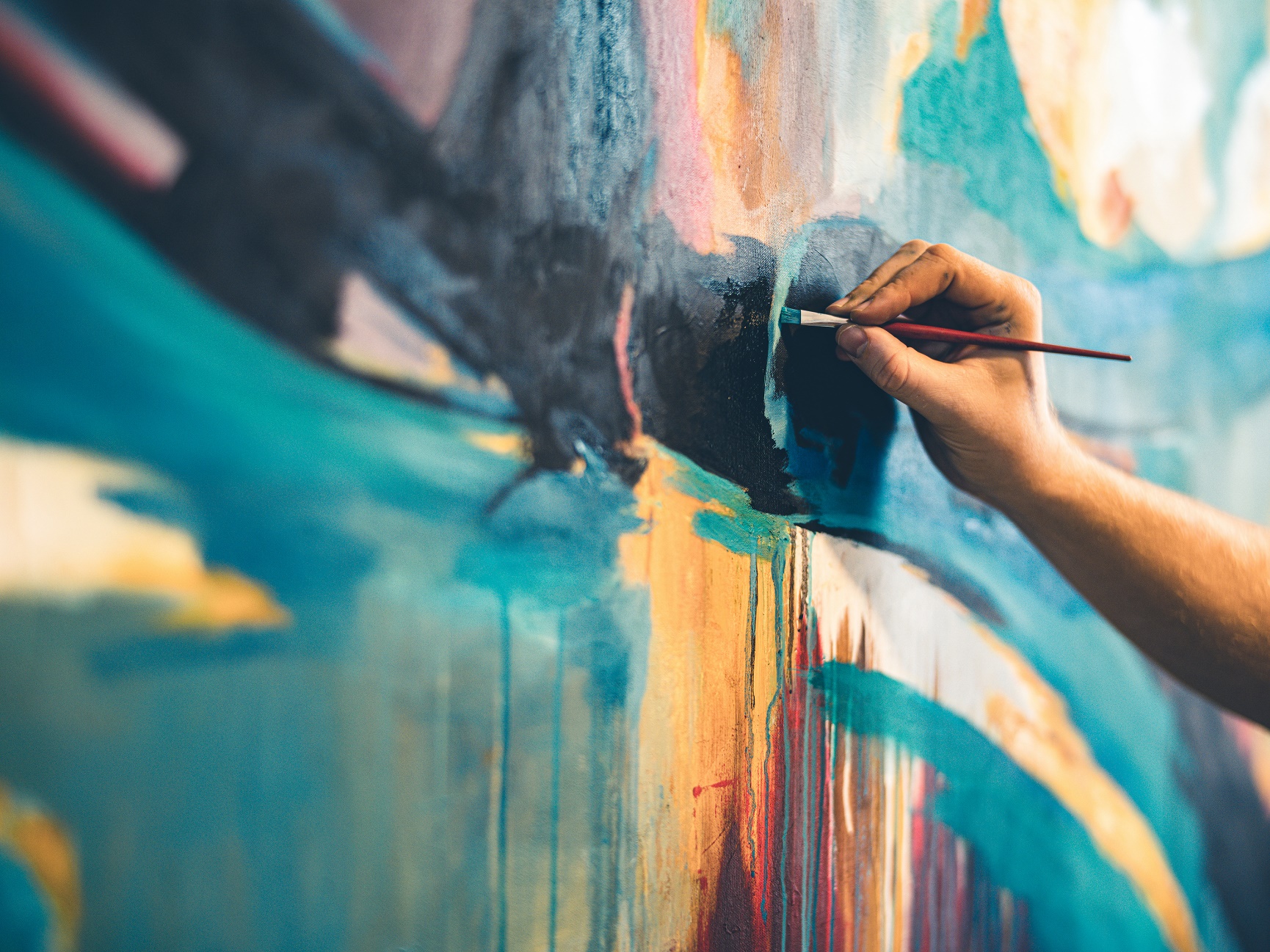 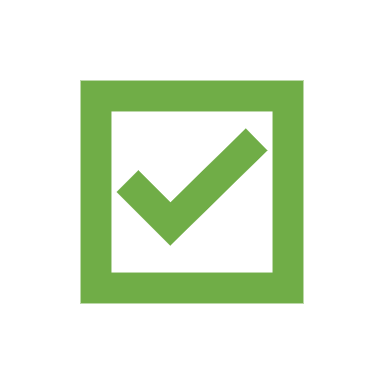 Do the newcomers require more support to find community activities or events?

Do the newcomers want your help connecting them with specific programs or groups in your community related to their interests?

If the newcomers have or will move, do they need your support to orient them to the new community? For example, the nearest grocery stores?
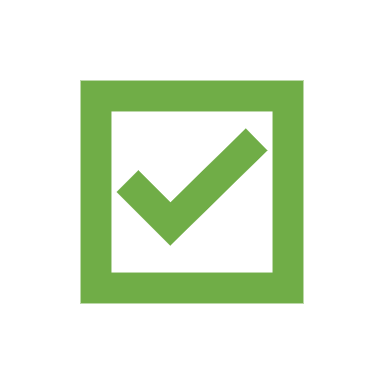 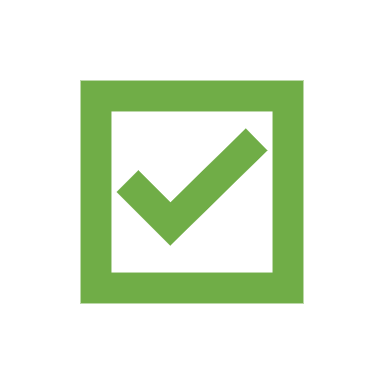 22
What Relationship Should Sponsors have with the Newcomer(s) in the Post-Sponsorship Period?
The role of the CG is to assist the newcomer(s) to gain self-sufficiency and independence. 
It is important for sponsors not to feel disheartened or discouraged if the newcomer(s) they sponsored are not self-sufficient by the end of Month 12.
Financial support after the sponsorship period has ended is discouraged. It may affect any financial assistance the newcomer(s) seeks to receive from government.
[Speaker Notes: . If a sponsor decides to provide financial support after Month 12, they must consider how this support might affect any social assistance or income assistance the newcomer(s) may receive from the government, as it may result in having their payments reduced.
Sponsors may also wish to be in contact with the newcomer(s) they sponsored to see if they could be of any assistance in the post-sponsorship period. However, sponsors should respect the newcomer(s)’ right to self-determination in the post-sponsorship period, as during the sponsorship period.]
Post Sponsorship Relationship
Sponsors can continue to provide emotional and friendship support after month 12 to newcomer(s) at their discretion.
The CG should inform the newcomer that they can say “No” to any offer to help, without any repercussion.
The newcomer(s) need to know that they can approach CG members, even after the end of their sponsorship period.
Encourage, where possible, continued conversation among CG then with newcomer to manage expectations.
24
Support is Available
RSTP’s Month 13 FAQ, and Month 13 Planning Resource Kit
Month-13-Resource-Kit-v.1.4.pdf (rstp.ca)Contact ORAT’s Outreach Team at:Email: oratoutreach@archtoronto.orgPhone: (647) 494-5419
25